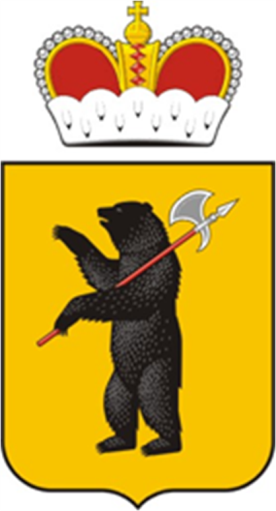 Департамент здравоохранения и фармации Ярославской области
Опыт работы государственных учреждений здравоохранения по раннему выявлению детей с нарушениями аутистического спектра
Начальник отдела организации медицинской помощи женщинам и детям Олендарь Н.В.
ЯРОСлавль 2018
Демографическое развитие Ярославской области
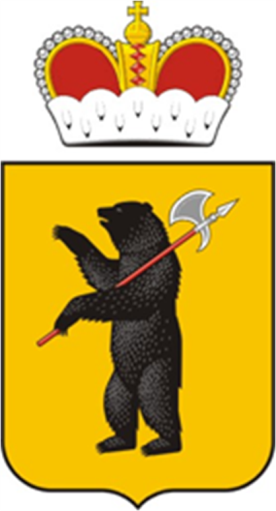 Численность постоянного населения Ярославской области 
в 2011 году составила 1 271 023 человек.
Численность постоянного населения Ярославской области 
в 2017 году составила 1 270 736 человек.
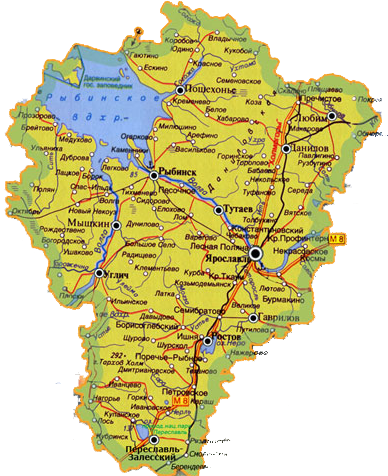 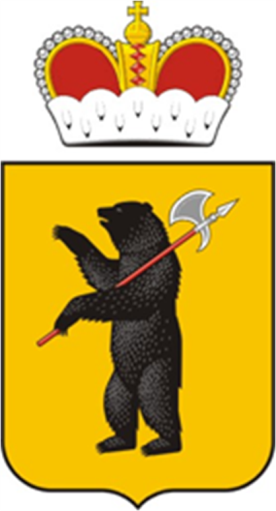 Актуальность проблемы
3
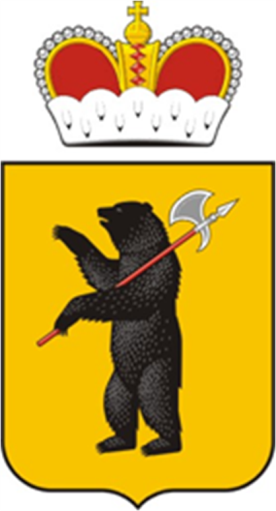 НОРМАТИВНАЯ БАЗА
Приказ Минздрава России от 10 августа 2017 №514н «О порядке проведения профилактических медицинских осмотров несовершеннолетних» (от 21.12.12 №1346н)

Письмо Минздрава России от 07 февраля 2017 № 15-3/10/2-869 о проведении скрининга детей в возрасте 18-48 месяцев жизни на выявление нарушений психического (психологического) развития

     Приказ департамента здравоохранения и фармации Ярославской    области от 31.03.17 № 368 «О проведении скрининга детей»

     Ежеквартальный мониторинг Минздрава России по проведению скрининга
4
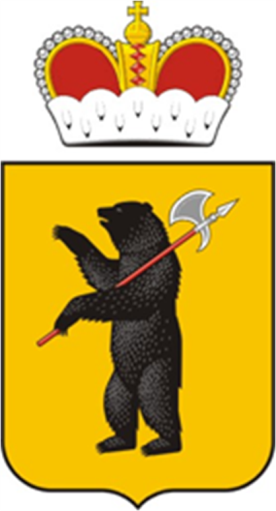 Региональная МОДЕЛЬ 
проведения скрининга
I Этап.
Анкетирование родителей (законных представителей)


II Этап. 
Обработка результатов анкетирования, выявление групп риска, направление к психиатру

III Этап. 
Установка диагноза, оказание специализированной медицинской помощи, проведение реабилитационных мероприятий
5
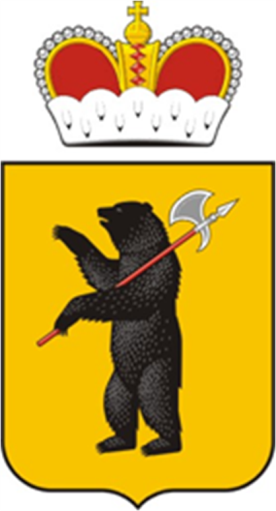 Анкета для родителей по выявлению риска возникновения нарушений психического развития у детей раннего возраста
Инструкция. Если Вы наблюдали у своего ребенка нижеописанное поведение, выберите соответствующий ответ: «да», «нет», «затрудняюсь».

Первый  год  жизни  ребенка (14 вопросов)
-Улыбался ли ребенок матери на первых месяцах жизни (сам или при привлечении внимания улыбкой, лаской, прикосновением)?
-Отмечались ли у ребенка неоднократно: нарушения сна, аппетита, обильное срыгивание; запоры/поносы?  (имеющиеся подчеркнуть)

Второй – третий  год  жизни  ребенка (17 вопросов)
Ходит ли ребенок периодами с опорой на носки («на носочках»)?
Есть ли у ребенка однообразные движения (гримасы, повороты головы, подергивания плечами, прыжки/кружение на месте и др.)?

Вопросы для родителей детей старше двух лет (4 вопроса)
6
КЛЮЧ  К МЕТОДИКЕ ДЛЯ ПОДСЧЕТА ОТВЕТОВ
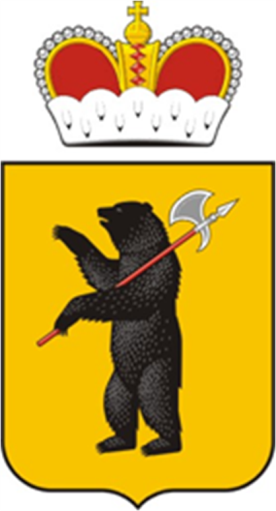 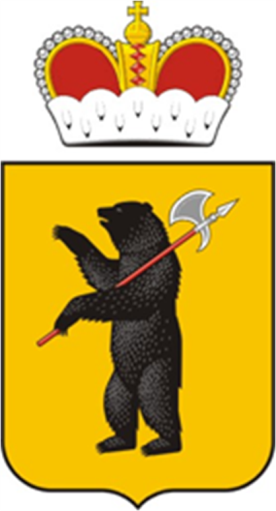 МЕДИЦИНСКИЕ РАБОТНИКИ, 
УЧАСТВУЮЩИЕ В ПРОВЕДЕНИИ СКРИНИНГА
I Этап.
Врачи территориальных детских поликлиник, медицинские работники образовательных организаций


II Этап. 
Врачи территориальных детских поликлиник
(28 медицинских организаций)

III Этап. 
Врачи психиатры
По данным ф.30 за 2017 год.
Психиатров всего 115.
Детских психиатров 13 (Ярославль 11, Рыбинск 1, Тутаев 1), 
в других 14 муниципальных районах медицинскую помощь оказывают взрослые психиатры.
Подростковых 2 (Ярославль) 
Психотерапевтов 17
8
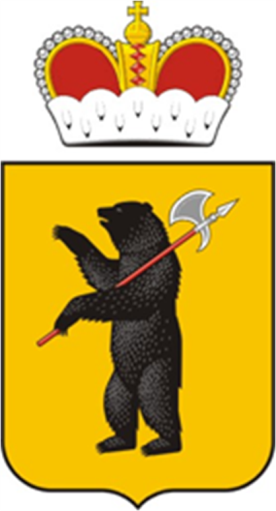 РЕЗУЛЬТАТЫ ПРОВЕДЕННОГО СКРИНИНГА В 2017 ГОДУ